A Multi-Objective Refactoring Approach to Introduce Design Patterns and Fix Anti-patterns
Ali Ouni1, Marouane Kessentini2, Houari Sahraoui3, Mel Ó Cinnéide4, Kalyanmoy Deb5, Katsuro Inoue1

1Osaka University, Japan; 2University of Michigan, USA 
3University of Montréal, Canada; 4University College Dublin, Ireland
5Michigan State University, USA
Outline
Context and research problem
Approach
Validation
Conclusion and future work
2
Context
Software, like people, get old 
increase in complexity and degrade in effectiveness 
Some changes may degrade the design and QoS of software systems

Maintain a high level of quality during the life cycle of a software system
The original developers are not around anymore

Refactoring
“The process of improving a code after it has been written by changing its internal structure without changing the external behavior” (Fowler et al., ‘99)
3
Refactoring
Modern IDEs: Eclipse, NetBeans
Examples: Move method, move attribute, extract class, etc.

Advantages
Improve software quality, maintainability, readability
Provide better software extensibility
Increase the speed at which programmers can write and maintain their code

but…
Manual refactoring is an error-prone and time-consuming task
What are the suitable refactorings to apply?
4
Existing work: Refactoring
Quality-based approaches
Optimize a set of quality metrics/attributes. (Seng et al., ‘06, Harman et al., ‘07, O’Keeffe et al., ‘08)

Code smells-based approaches
Fix code-smells in existing code. (Bavota et al., ‘10, Ouni et al., ‘12, Fokaefs, et al., ‘12, Ouni et al., ’13)

Design patterns-based approaches
Find code transformations/refactorings to introduce design patterns (Ó Cinnéide et al., ’00, Jensen et al., ‘10, Ajouli et al., ‘13)
5
Problem statement
Limitations
Most of existing works are goal-specific approaches
Fixing anti-patterns may affect some quality metrics.
Improve quality metrics does mean that anti-patterns are fixed
Applying a design pattern where it is not needed may increase the complexity of the system
The semantic coherence of the refactored program is not considered
                    
		Conflicting considerations

Existing refactoring techniques are underused (Murphy-Hill et al., ’11)
Goal-oriented approaches
Fit specific needs of developers
6
B
C
Anti-patterns Detector
Design Patterns Detector
D
Software Quality Evaluator
R1  R2  R3  …                Rn
F
E
List of possible refactorings
List of coherence constraints
Approach
A
Source Code Parser and Analyser
(SOOT)
Original Source Code
MORE
G
Search Process
(NSGA-II)
Suggested Refactoring Solution
7
SBSE formulation
Search technique
Non-dominated Sorting Genetic Algorithm (NSGA-II) (Deb et al., 2002)

Solution representation
Vector representation: sequence of refactoring operations



Considered refactoring operations: 
Move method, Move field, Pull up field, Pull up method, Push down field, Push down method, Inline class, Extract method, Extract class, Move class, Extract superclass, Extract subclass, and Extract interface
Introduce method factory, introduce visitor, introduce singleton
Move method
Extract class
Move field
Inline class
Move method
Pull Up method
Push down field
8
SBSE formulation
Change operators
Crossover : single, random, cut-point crossover 
Mutation: randomly select one or more refactorings and replace them by other refactorings

Objective functions
Anti-patterns objective function

Design patterns objective function

Quality improvement
9
Evaluation
Three research questions

RQ1: To what extent can the proposed approach improve the quality of software systems?

RQ2: How does the propose approach perform compared to existing search-based refactoring approaches?

RQ3: Is the proposed approach useful for software engineers?
10
Experimental setting
Studied systems





Antipatterns
God Class, Feature Envy, Data Class, and Spaghetti Code 
Design patterns
Abstract Method Factory, Visitor, and Singleton
Quality attributes
QMOOD: reusability, flexibility, understandability, effectiveness, functionality, and extendibility
11
Analysis method
Quantitative evaluation
ACR: Ratio of fixed anti-patterns
NP : number of introduced design patterns
QG: Quality gain

Qualitative evaluation



Comparison to state-of-the-art research: 
Seng et al., ‘06, Jenson et al., ‘10, Kessentini et al., ‘11
12
Quantitative evaluation
13
Quality gain
14
Qualitative evaluation
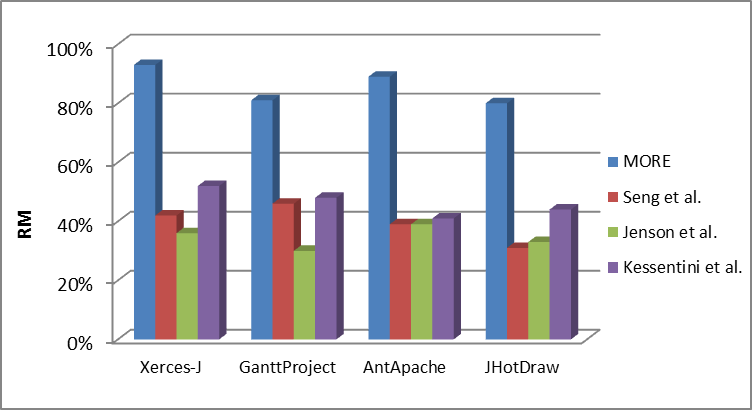 Refactoring meaningfulness (RM)
Design patterns usefulness (PU)
15
Scalability
16
Conclusion & Future Work
We proposed an SBSE to recommend refactoring.
Three objectives to optimize
Fix antipatterns
Introduce design patterns
Improve quality attributes
Empirical evaluation on 4 open-source java systems
Future Works
Include other types of anti-patterns and design patterns
Test with other software systems
Interactive refactoring: put the developer in the loop
17
Thank you for your attention
Questions? Discussions? Sugggestions?
18